Algebra Comprehensive

September 30, 2011

Today is an A day!!
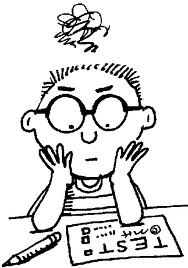 Warm-up:

f(x) = 6x - 3

Create a graph that represents the following function.  Make sure to use negative numbers in your function table.  Afterwards, determine if the following is linear or nonlinear.
Check Homework
Test Day!!!
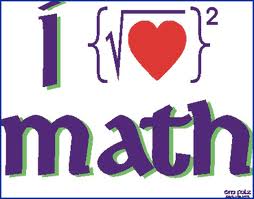